Lecture 4: Outbreaks of Emerging Infectious Diseases
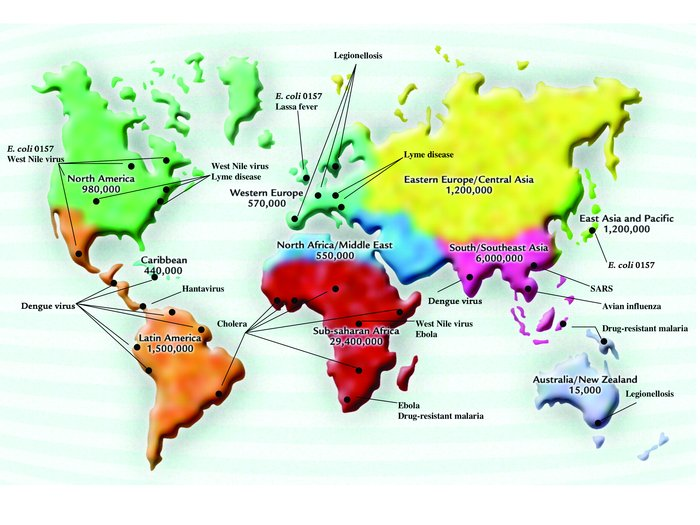 Dr. Bahar Onaran
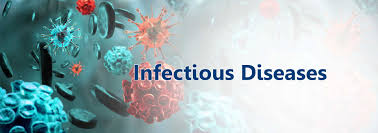 are caused by infectious agents, which gain entry into a host organism and disrupt its normal bodily functions. 
Many infectious diseases of humans are also communicable, meaning the infection can pass from one person to another.
There are over 1,400 recognized human pathogens that fall into several categories, including viruses, bacteria, fungi, etc.
An increase in virulence, or the severity of disease caused by a pathogen, is sometimes started by certain conditions within the body after the pathogen has been dormant for period of time.
Some pathogens can reproduce without a host.
Some may persist in the environment. 

A habitat or organism where a pathogen 
lives and multiplies is called as reservoir.
Organisms that are reservoirs often do not themselves effected from the disease.
This enables them to be long-term carriers of the pathogen and thus a continuing source of new infections.
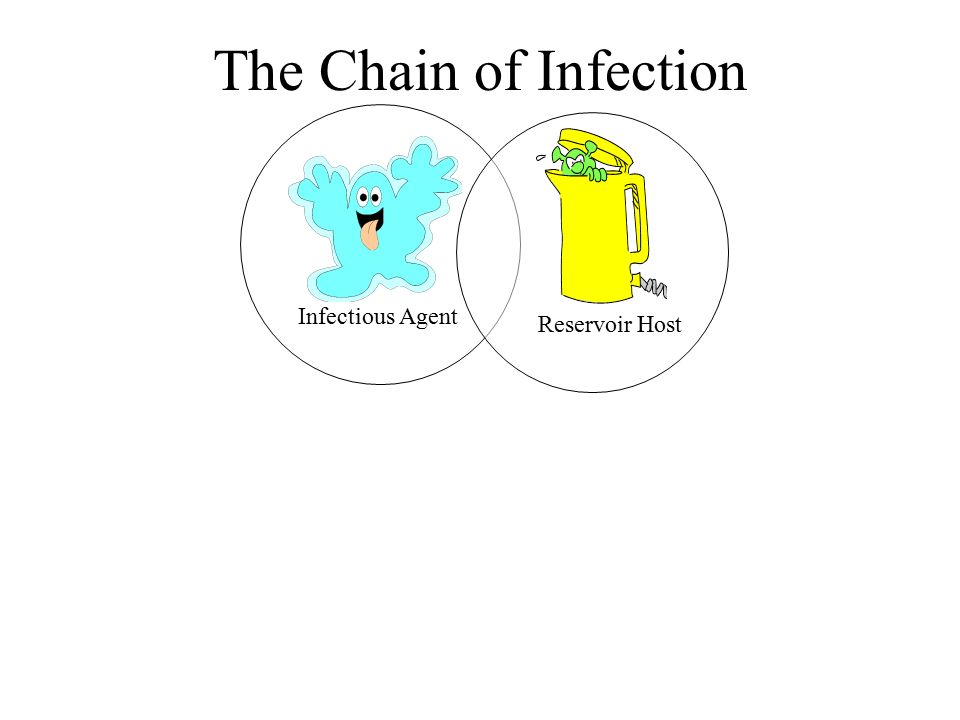 Types of pathogens
Types of pathogens
Transmission of pathogens
The routes of transmission fall into two major categories.
Direct transmission occurs via immediate physical contact between an infected individual and another. 
Depending on the pathogen, direct transmission can occur during sexual contact or through more casual contact such as holding hands.
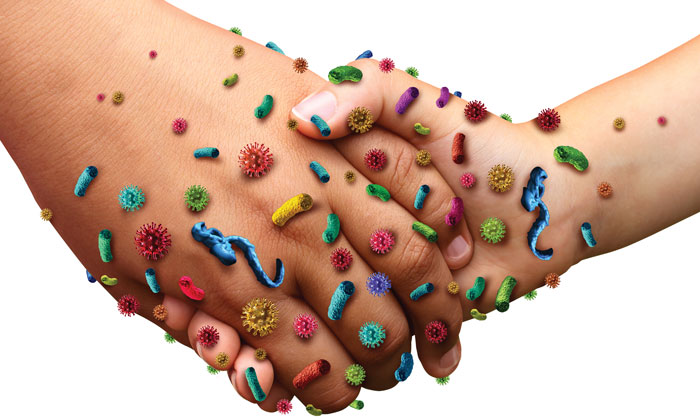 Transmission of pathogens
Indirect transmission does not require direct physical contact with an infected individual. 
Pathogens may be transmitted indirectly by airborne particles, contaminated food or water, or contact with contaminated objects.
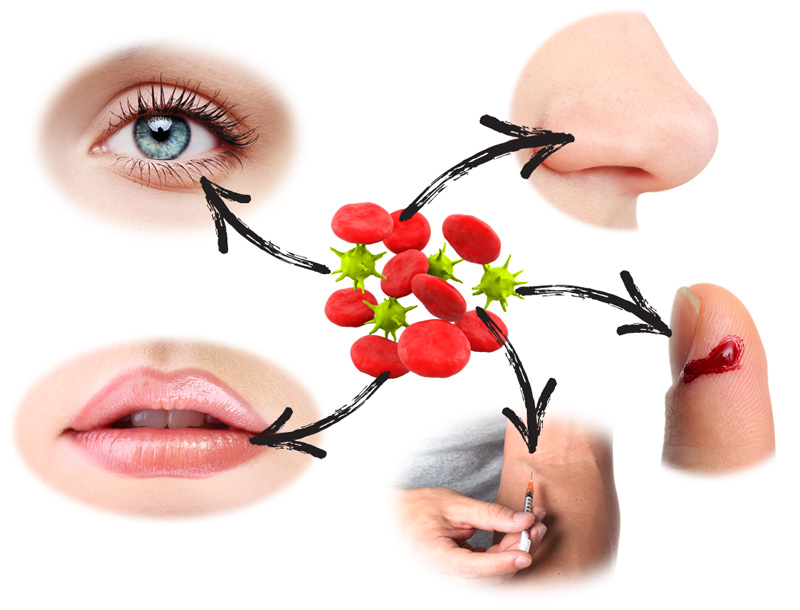 Transmission routes of pathogens
Horizontal vs. Vertical Transmission?
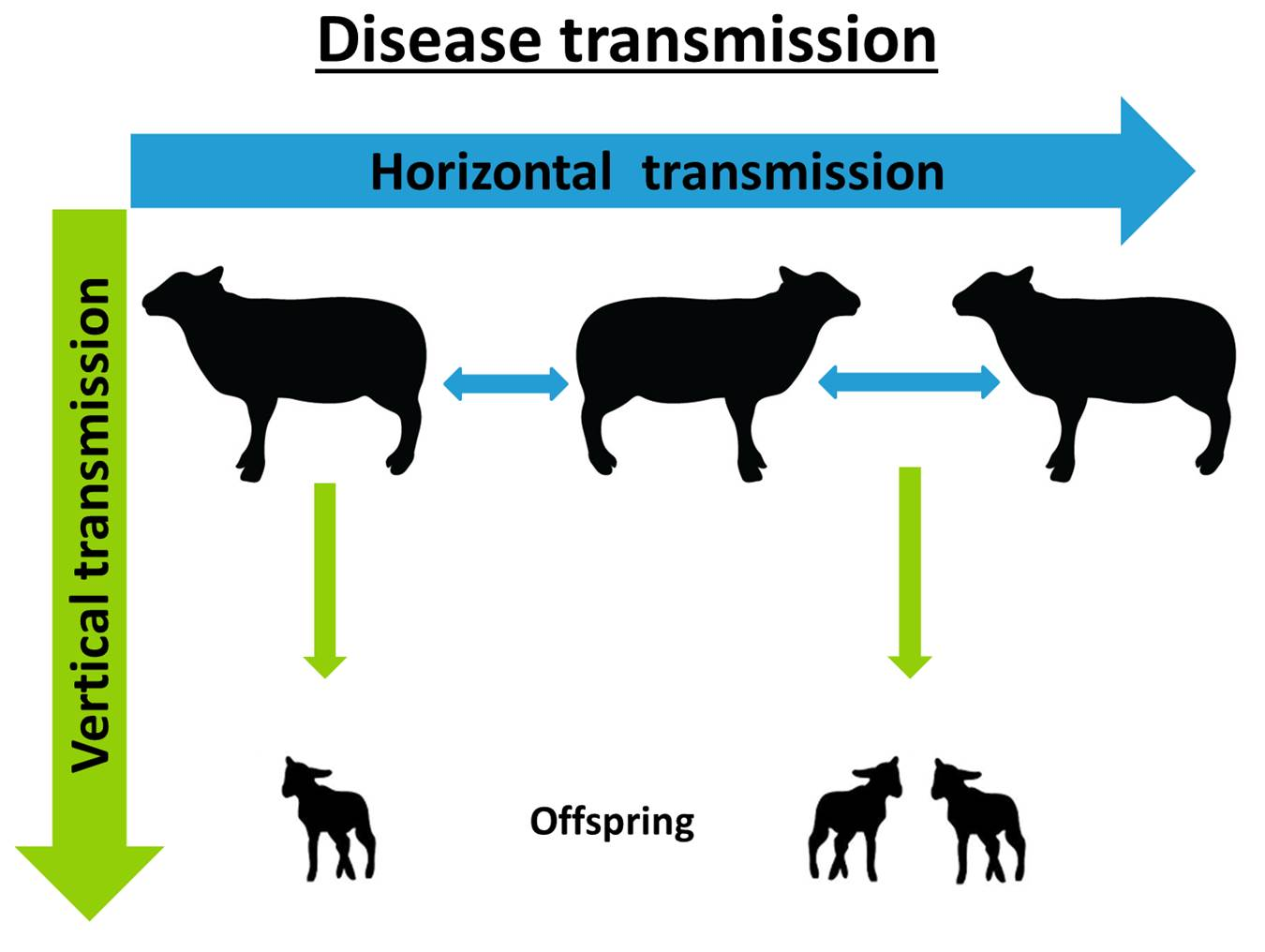 Horizontal transmission is the transmission of infections between members of the same species that are not in a parent-child relationship. 
A vertically transmitted infection is an infection caused by pathogens that uses mother-to-child transmission, that is, transmission directly from the mother to an embryo, fetus, or baby during pregnancy or childbirth.
Transmission routes of pathogens
Emerging infectious diseases
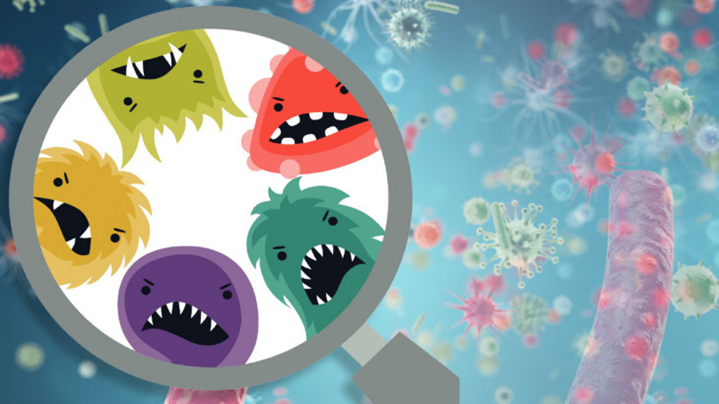 Some infectious diseases have persisted in human populations for thousands of years. 
Ex. tuberculosis
By studying patterns of disease over time, researchers have identified previously undetected diseases or diseases whose prevalence has recently increased or expanded into new areas.
These are referred to as emerging infectious diseases (EIDs).
Re-emerging Diseases
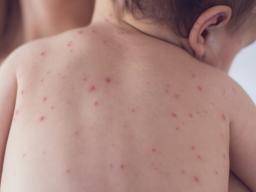 These are diseases that were previously on the decline and then re-emerged.
An example is measles, which was nearly eliminated in the U.S. thanks to widespread vaccination. 
Since 2005, however, measles has re-emerged, with a number of outbreaks in populations with low vaccination rates.
Viruses and bacteria are responsible for the majority of recent EIDs.
Causes of Emerging Infectious Diseases
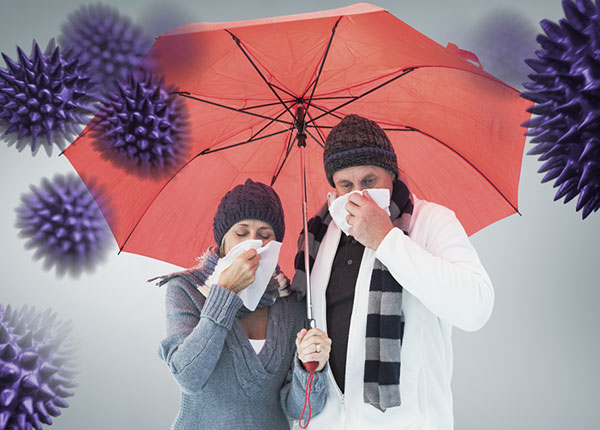 EIDs are driven by the growth of the human population, which has risen from 2.5 billion in 1950 to 7.4 billion in 2016 and continues to increase at an estimated rate of 1 to 2 percent every year. 
Human activities set the stage for situations that may lead to the emergence of new human-adapted pathogens and outbreaks of disease.
Causes of Emerging Infectious Diseases
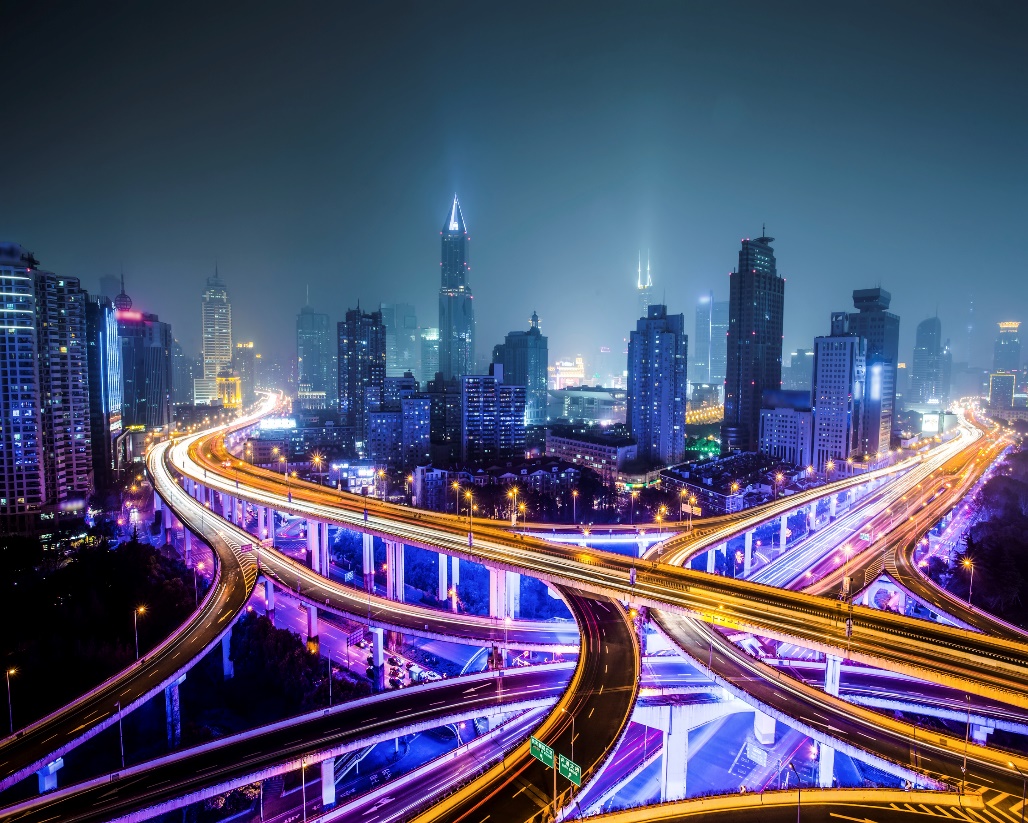 1. Urbanization: Spread and persistence of diseases are strongly associated with population density. 
The United Nations estimates that as of 2014, 3.9 billion people, or more than half the world’s population, live in urban settings, compared to only 20 percent that were urban-dwelling a century ago.
Causes of Emerging Infectious Diseases
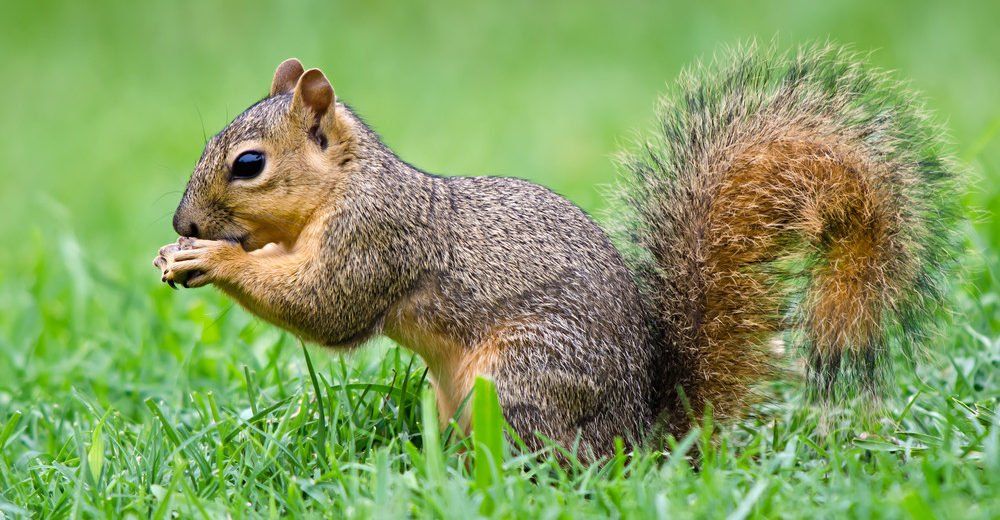 2. Global travel: Travel occurs on an extraordinary scale today. 
We carry pathogens with us, helping them to expand their geographic and host ranges.
3. Increased contact with wildlife: Humans increasingly encroach on wild habitats to expand agricultural, housing, and industrial territory. 
As a result, humans and their domesticated animals are exposed to new pathogens harbored in wildlife.
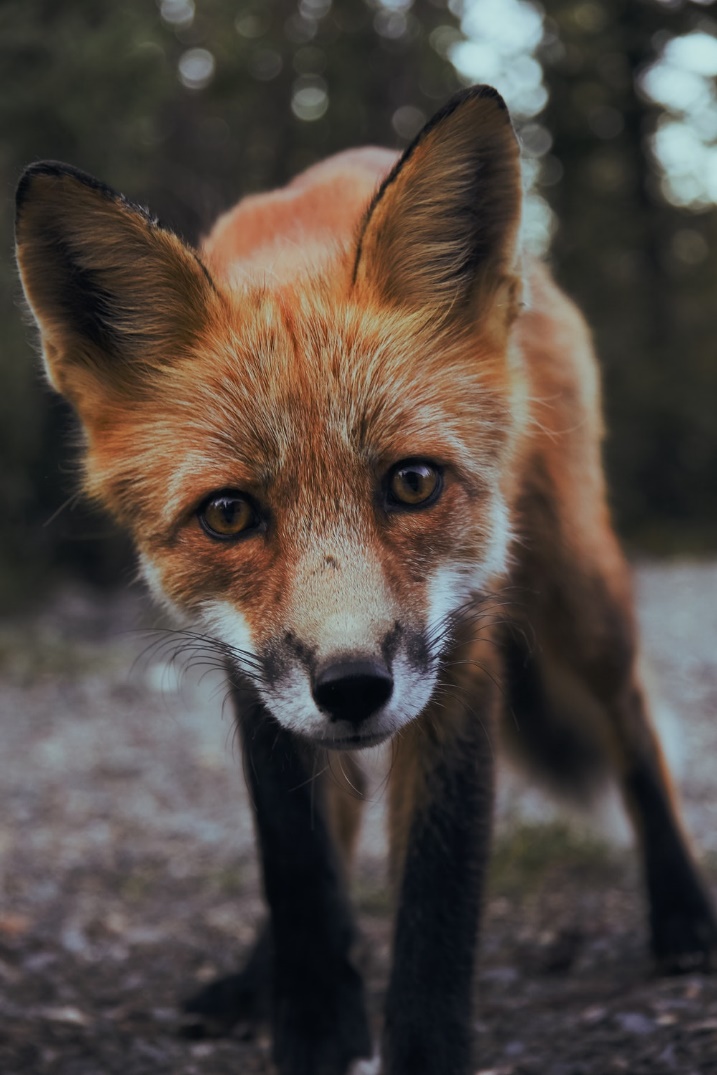 Causes of Emerging Infectious Diseases
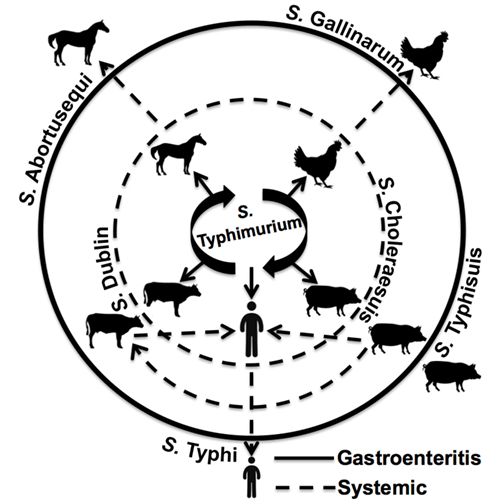 4. Adaptation to new hosts: Pathogens evolve over time and can gain the ability to infect a wider range of hosts. 
Viruses in particular have high mutation rates and fast generation times, which help facilitate these adaptations.
Causes of Emerging Infectious Diseases
5. Antibiotic misuse and overuse: Antibiotics are often incorrectly prescribed, not taken as directed, or overused in home and agricultural settings. 
This excessive and improper use of antibiotics has led to the evolution of new antibiotic-resistant variants of bacterial pathogens whose treatment options are limited.
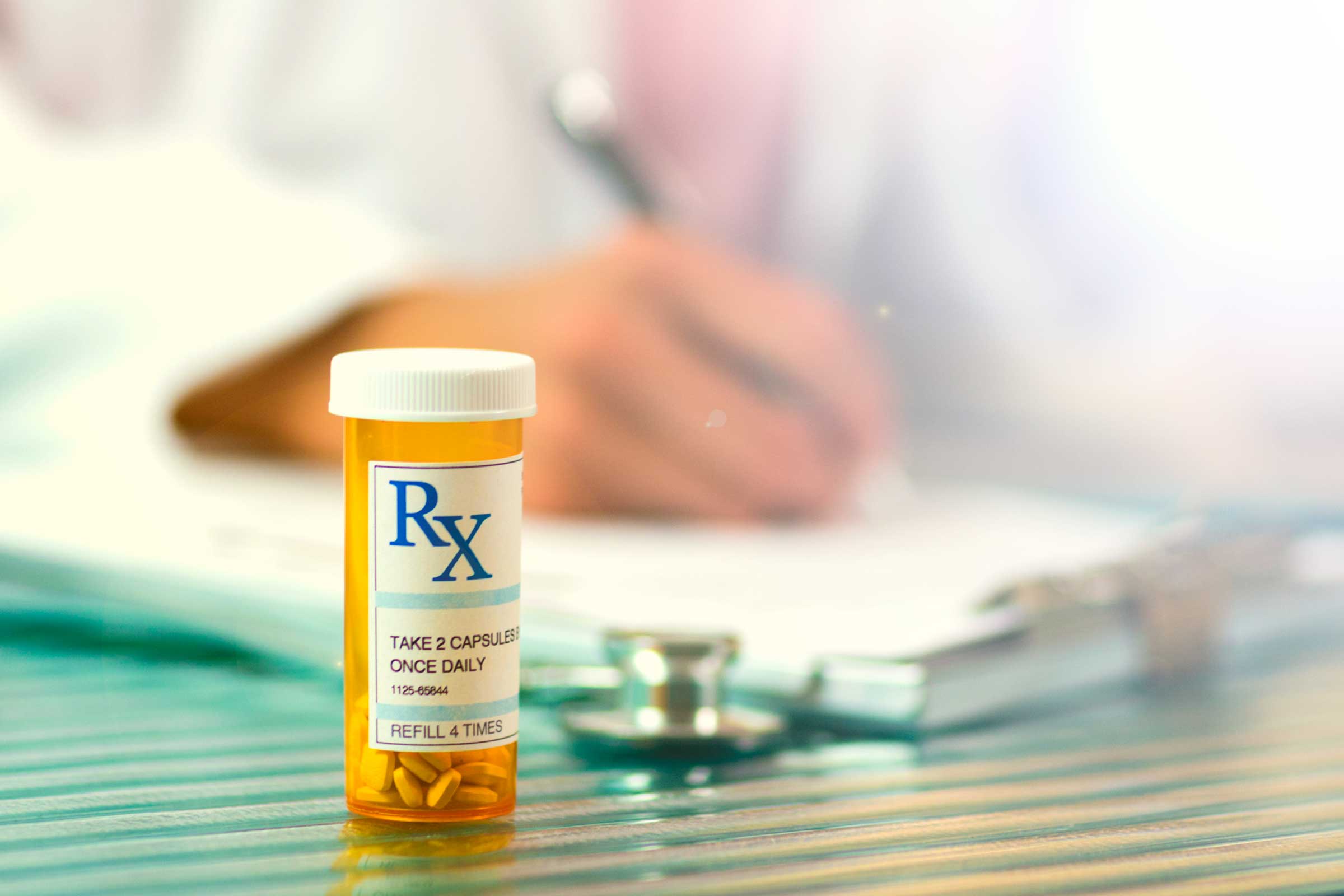 Causes of Emerging Infectious Diseases
6. Natural disasters: Natural disasters can disrupt housing and infrastructure, creating opportunities for pathogens to infect people in vulnerable situations. 
For example, multiple outbreaks of bacterial, fungal, and viral infections occurred following Hurricane Katrina.
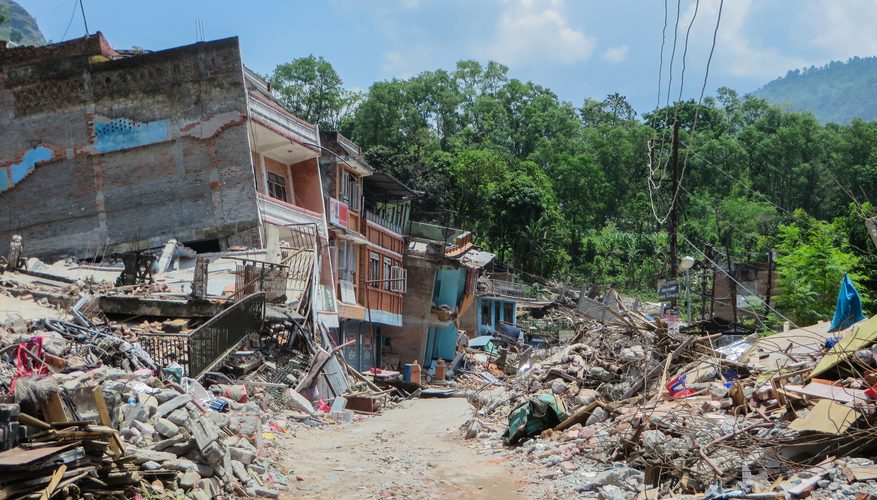 7. Unsanitary conditions: Food and water sources in areas with minimal healthcare resources, poor infrastructure, crowded living conditions and/or deficient sanitation systems are at high risk of contamination, which can lead to widespread and long-lasting outbreaks.
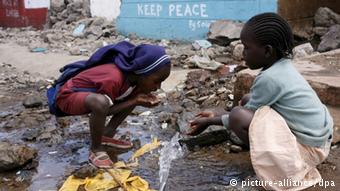 Causes of Emerging Infectious Diseases
8. Low vaccination rates: Outbreaks of vaccine-preventable diseases can occur when too few people in a given location are vaccinated. 
Low vaccination rates may result from lack of vaccine availability or affordability, or personal choice.
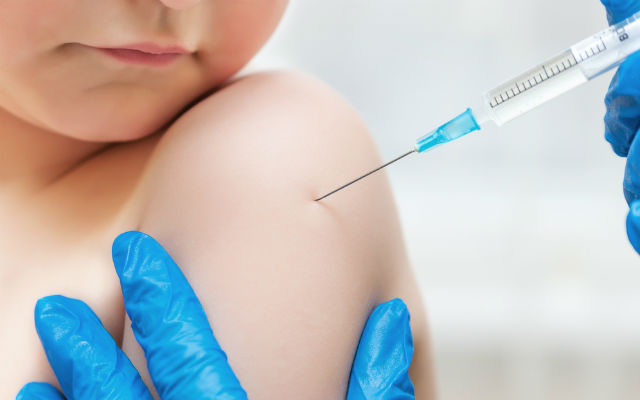 9. Bioterrorism: Pathogens can be dispersed with malicious intent as a type of biological weapon. 
For example, a 2001 outbreak of anthrax was the result of anthrax spores being intentionally sent through the U.S. Postal Service.
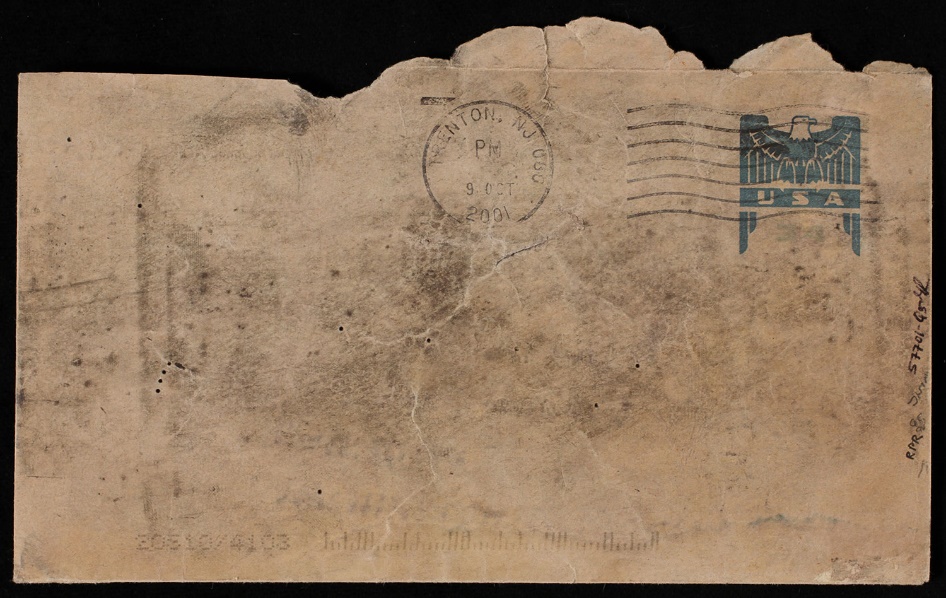 Behind every outbreak?
The term outbreak refers to a greater-than-expected increase in the number of cases of a disease in a given region or population; even a single case may sometimes be considered an outbreak. 
The term epidemic describes the disease’s progressive spread into a wider region. 
The term pandemic refers to an epidemic that spreads across a large region, generally spanning multiple countries or continents.
Responding to outbreaks
Responding to outbreaks effectively requires carefully planned and implemented public health strategies and cooperation among public health officials. 
Cases of highly contagious diseases can quickly multiply on an exponential scale to overwhelming numbers, and a speedy response, especially to the earliest cases, is essential for control.
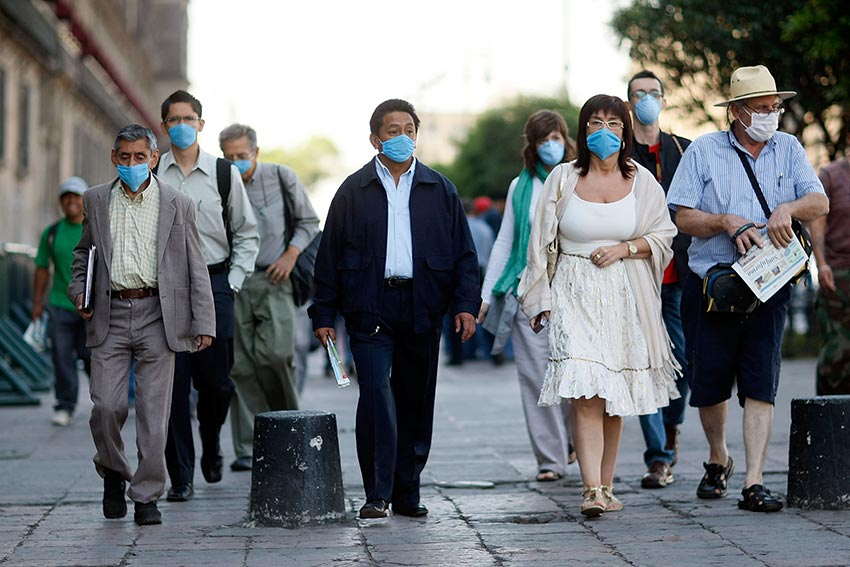 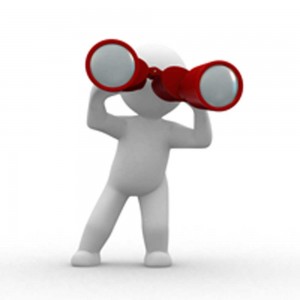 Important components include effective surveillance programs for early detection, and thorough information-gathering on the origin of the outbreak and populations at risk. 
Considering the characteristics of both the pathogen and the at-risk population is critical for determining how to manage an outbreak, and for developing the most effective strategies for treating, controlling, and preventing the infectious disease at hand.
Responding to outbreaks
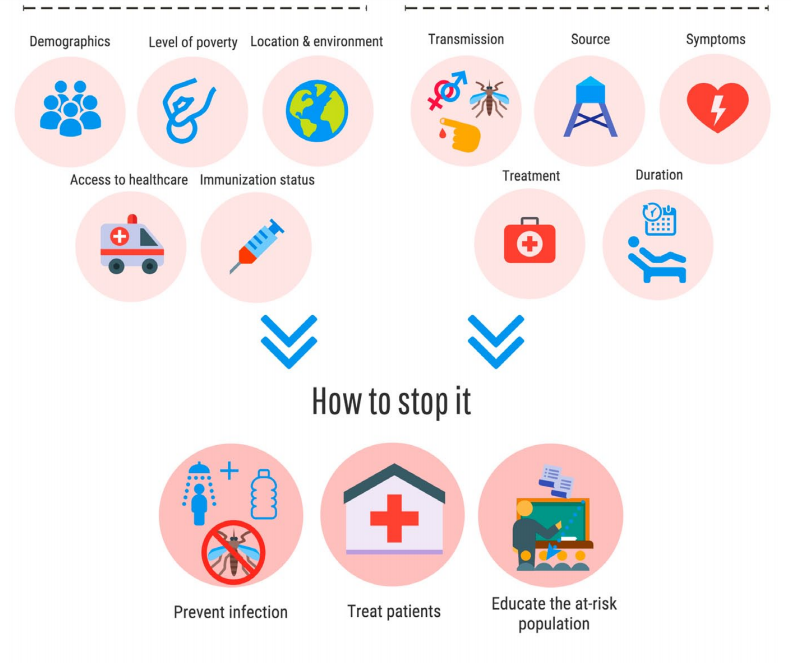 Important information about the pathogen includes:
Location and circumstances of initial infection
How the pathogen is transmitted
Characteristics of the resulting disease
What treatment is required
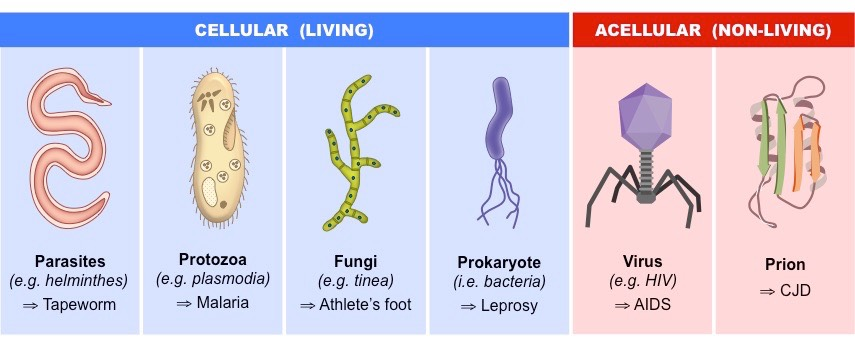 Important information about the at-risk population includes:
Demographics, such as age and sex
Vaccination rates and past exposure status
Level of poverty
Access to healthcare resources
Location and environment
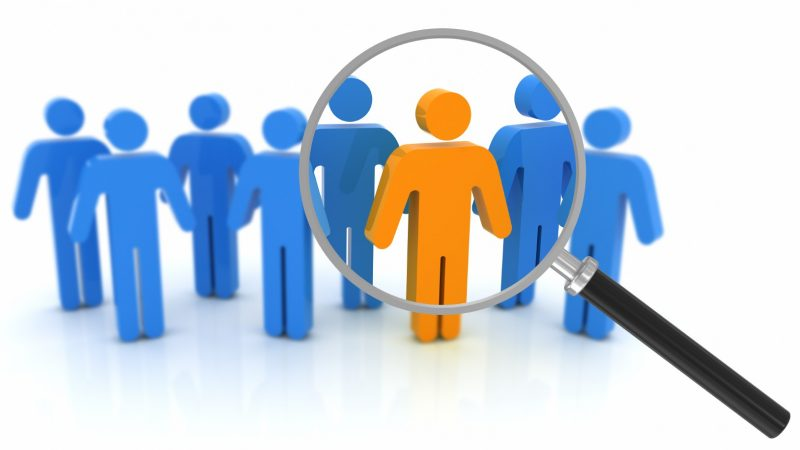 Recent outbreaks of Nipah virus disease, Ebola virus disease, and Zika fever have garnered global attention. 
All three are zoonotic viruses, but there are important differences among them—including the at-risk populations, symptoms, routes of transmission, and therefore containment strategies.
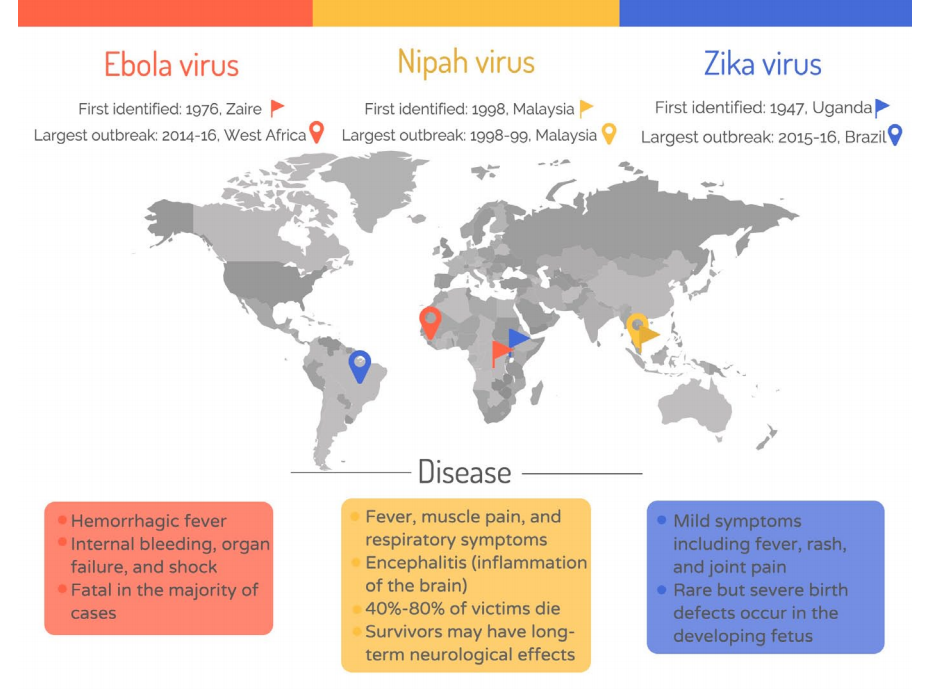 Characteristics of recent outbreaks, of emerging viral pathogens
Characteristics of recent outbreaks, of emerging viral pathogens
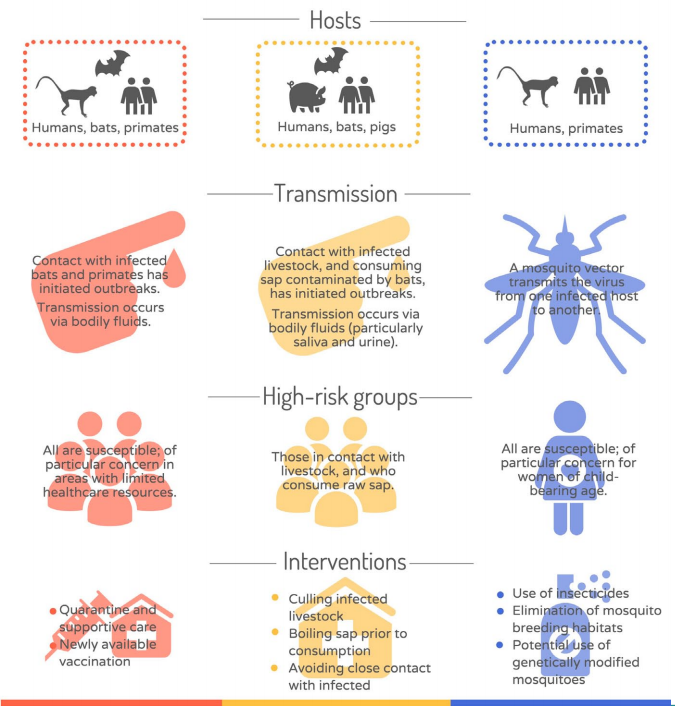 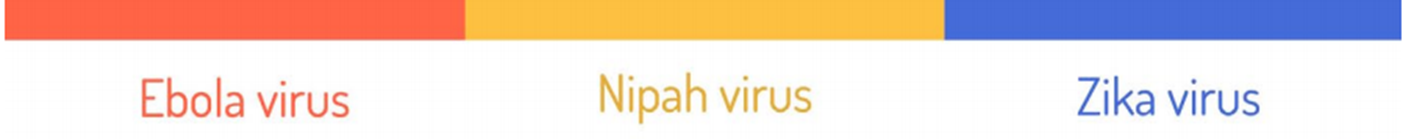 Global Burdens of Infectious Disease
Long-term strategies
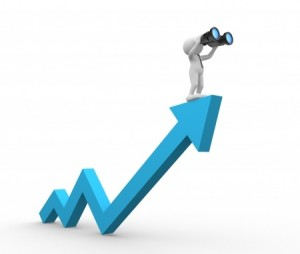 EIDs are inevitable, but it is possible to control localized outbreaks and stop them from becoming pandemics. 
Implementing long-term solutions and establishing global partnerships are crucial for effective disease control
6 steps
Long-term strategies
Cooperation: 
Pathogens do not acknowledge political borders. 
Communication and cooperation among authorities are essential for effective disease management. 
The 191 member states of the World Health Organization share information from medical centers throughout the world regarding disease outbreaks.
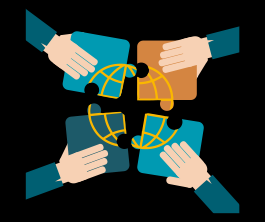 Long-term strategies
2. Surveillance: Prevention and timely control of outbreaks require rigorous surveillance of pathogen reservoirs and suspected disease cases. 
Surveillance includes directly monitoring animals and the environment for evidence of pathogens, as well as reports of disease from clinics and hospitals.
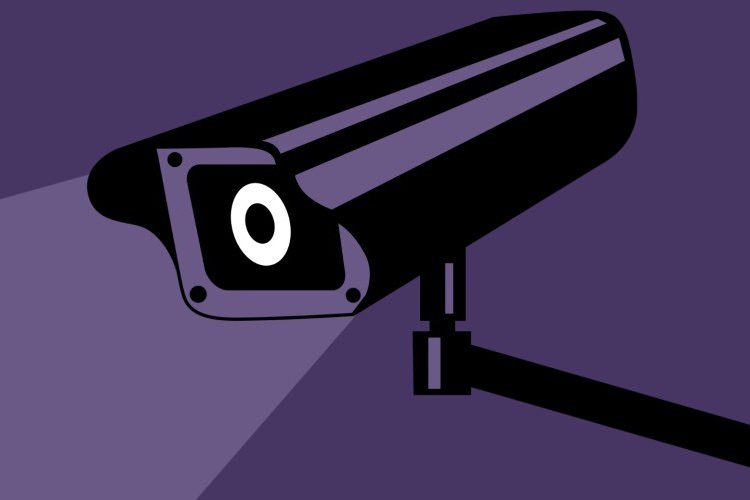 Long-term strategies
3. Research funding: Government funding is allocated for biodefense research to characterize pathogens and develop medical countermeasures, and takes place at academic institutions, government agencies, and biotechnology companies.
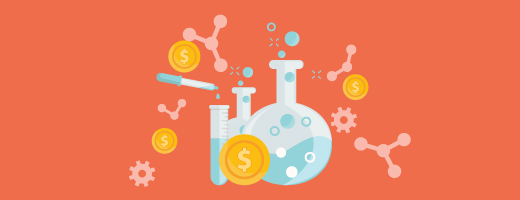 Long-term strategies
4. Food security: Increased food security can reduce human damage on wildlife habitats, the source of over 70 percent of zoonotic EIDs. 
Developing sustainable food sources can help compose the need to expand agricultural territory.
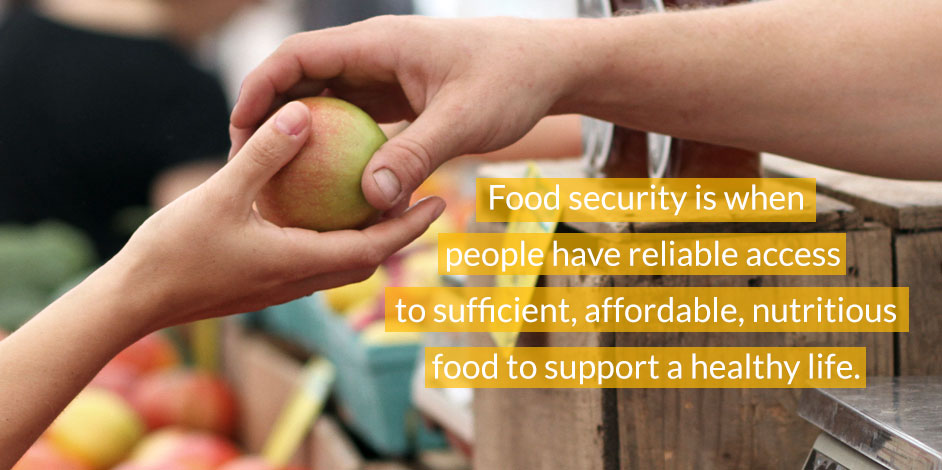 Long-term strategies
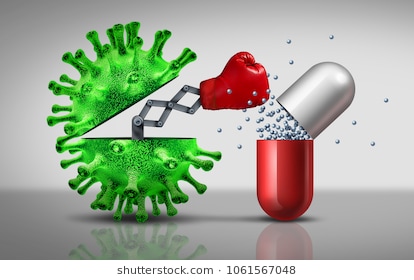 5. Antibiotic usage reform: Antibiotic abuse promotes the growth of resistant pathogens, enabling outbreaks of disease that are difficult to treat and control. 
Drug-resistant infections currently make up 21 percent of EIDs. 
More laws and guidelines governing antibiotic use in home, hospital, and agricultural settings, as well as patient and physician education, are needed to stop this trend.
Long-term strategies
6. Public education: Educating the population on how pathogens spread, how to avoid infection, and when and where to seek treatment can help maintain healthy communities.
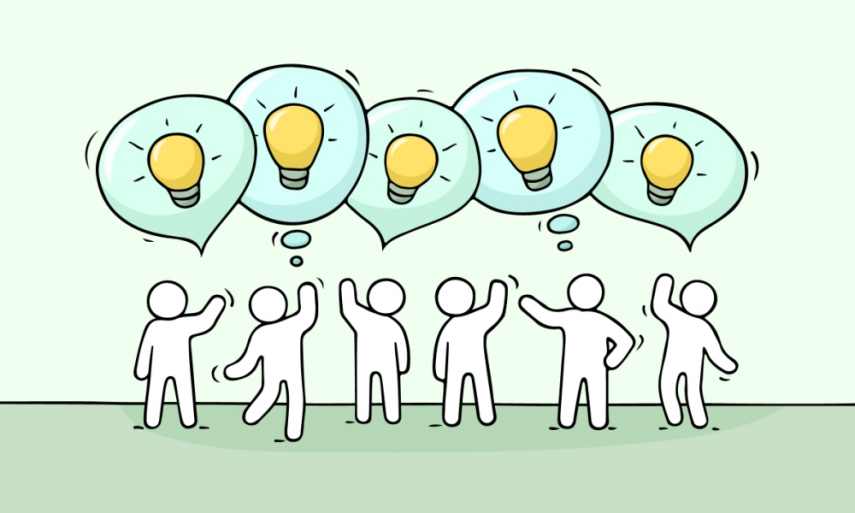 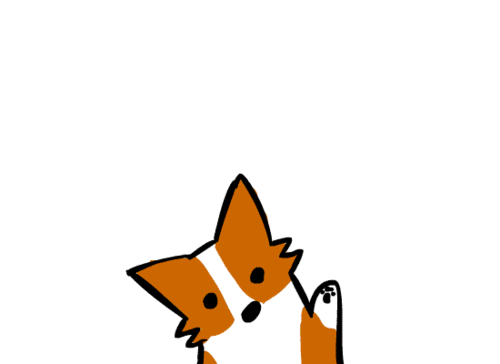 Bye!
https://i.gifer.com/W1ph.gif